Toán lớp 4
Góc nhọn, góc tù, góc bẹt
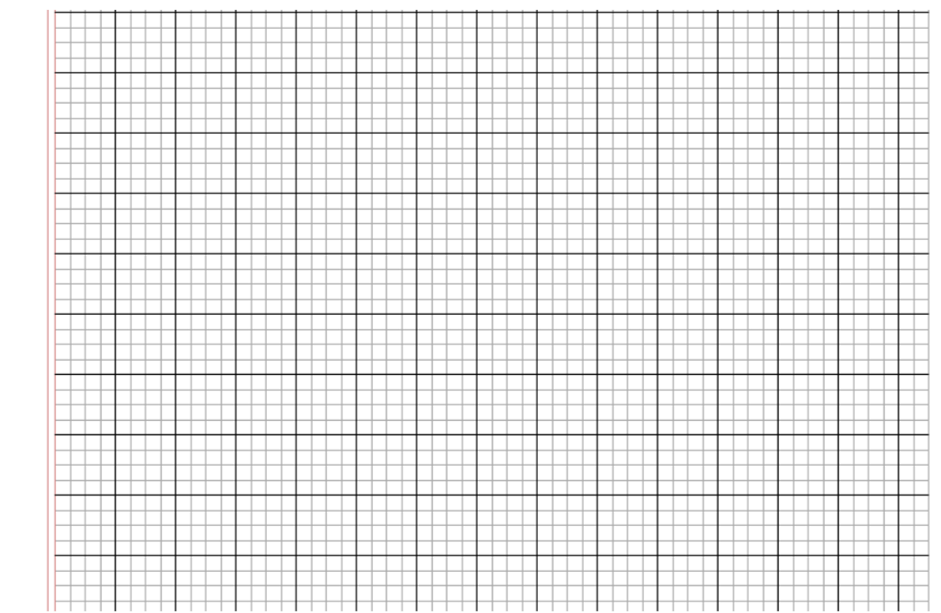 Thứ sáu ngày 29 tháng 10 năm 2021
Toán
Góc nhọn, góc tù, góc bẹt
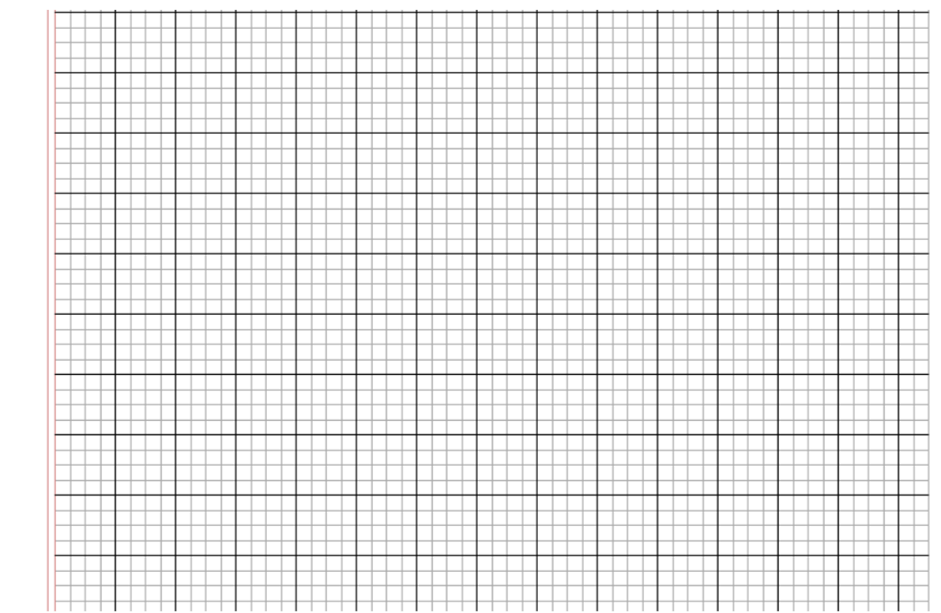 M
A
E
D
N
B
G
O
P
Hãy cho biết góc dưới đây thuộc loại góc gì?
M
A
E
D
N
B
G
O
P
Kiểm tra bằng ê ke
A
O
B
Giới thiệu góc nhọn:
Góc nhọn đỉnh O; cạnh OA, OB.
A
Góc nhọn bé hơn góc vuông
O
B
Dùng êke để kiểm tả độ lớn của góc nhọn đỉnh O, cạnh OA và  OB rồi so sánh góc đó với góc vuông.
Góc này được gọi là góc nhọn
M
O
N
Góc tù lớn hơn góc vuông
Giới thiệu góc tù
Góc này được gọi là góc tù
Dùng êke để kiểm tả độ lớn của góc tù đỉnh O, cạnh OM và ON rồi so sánh góc đó với góc vuông.
D
C
O
Góc bẹt bằng hai góc vuông
Giới thiệu góc bẹt
Ba đỉnh C, O, D như thế nào với nhau?
Góc này người ta gọi là góc bẹt
Dùng êke để kiểm tả độ lớn của góc bẹt đỉnh O, cạnh OC và OD rồi so sánh góc đó với góc vuông.
G
I
M
O
H
Y
X
E
A
N
K
C
V
Q
D
B
P
U
Bài 1: Trong các góc sau đây, góc nào là: góc vuông, góc nhọn, góc tù, góc bẹt?
G
I
M
O
H
Y
X
E
A
N
K
C
V
Q
D
B
P
U
Góc vuông
Góc nhọn
Góc bẹt
Góc tù
Góc nhọn
Góc tù
M
A
D
N
E
P
G
B
C
Bài 2: Trong các hình tam giác sau
 Hình tam giác nào có ba góc nhọn?
M
A
D
N
E
P
G
B
C
Bài 2: Trong các hình tam giác sau
 Hình tam giác nào có góc vuông là?
M
A
D
N
E
P
G
B
C
Bài 2: Trong các hình tam giác sau
 Hình tam giác nào có góc tù là?
AI NHANH , AI ĐúNG ??
* Đúng ghi Đ, sai ghi S vào sau mỗi ý:
Góc nhọn bé hơn góc vuông
 Góc vuông lớn hơn góc tù
 Góc bẹt bằng hai góc vuông
 Góc tù lớn hơn góc nhọn
 Góc bẹt bằng góc tù
 Góc tù lớn hơn góc vuông
Đ
S
Đ
Đ
S
Đ
Tiết học đến đây là hết rồi !Các em chuẩn bị để vào tiết toán tiếp theo.Thời gian giải lao của các bạn là 5 phút.